12 марта тема урока: «Полимеры»
ПОЛИМЕРЫ
«… В перспективе можно сказать, что знание общих свойств и специфических особенностей полимеров, в первую очередь синтетических, будет  желательно для всякого образованного человека…»
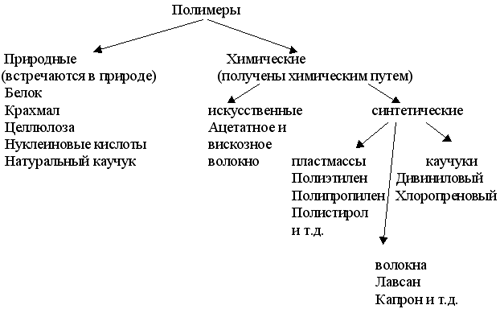 Пластмассы – это материалы, полученные на основе полимеров, способные приобретать  заданную форму при изготовление изделия и сохранять ее в процессе эксплуатации.
Пластмассы
Термопластичные – при нагревании размягчаются и принимают заданную форму. 
Например: полиэтилен, полипропилен, полистирол.
Термореактивные – при нагревании разрушаются.
Например: фенолформальдегидные смолы.
Волокна – это полимеры линейного строения, которые пригодны для изготовления нитей, жгутов, пряжи и текстильных материалов.
Волокна
Природные
Химические
Искусственные: 
вискозное , ацетатное.
Животные:
шерсть, шёлк,
Растительные:
хлопок, лен, конопля.
Синтетические:
капрон, лавсан, нитрон.
Минеральные: 
асбест
Волокно капрон
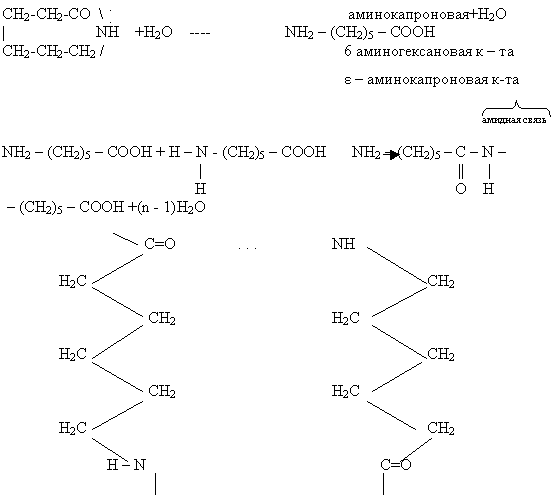 Волокно лавсан
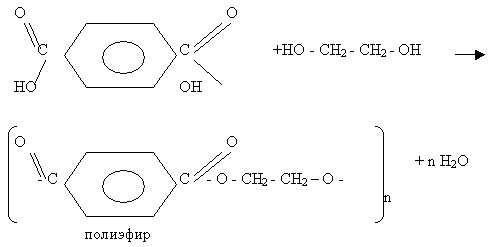 Каучуки.
Синтетические
Натуральные
СК специального назначения:
бутадиен нитрильные, 
кремний органические, уретановые.
СК общего назначения:
Бутадиеновые, бутадиен-стирольные
Важнейшие имплантанты и полимеры для их изготовления